Monthly DAC WebcastJanuary 9, 2020
Jennifer Stafford, Director
Division of Assessment and Accountability Support
1
Agenda
Welcome
Quality of School Climate and Safety Survey
Survey
Content and Survey Administration
PAN
Kentucky Field Test Updates and Resources
Online Testing Tool Kit
Practice Test
Resources
2020 February/March DAC Meetings
Additional Updates
ACT
Amendment to Kentucky’s District and School Report Card Regulation (703 KAR 5:140)
Questions and Answers
2
OSAA:DAAS:DAC Webcast: 01092020
Quality of School Climate and Safety (QSCS) Survey
Test Administration Details
3
OSAA:DAAS:DAC Webcast: 01092020
KBE-Approved Constructs to Measure
4
OSAA:DAAS:DAC Webcast: 01092020
Online Quality of School Climate and Safety Survey (Operational)
Online student survey administered during a field test to ALL students at every tested grade (3-8, 10, 11) in 2019-2020
Feb. 24 – Mar. 6 
Taken prior to content area test, at the same sitting, in a separate test session
2 forms
Grades 3-5 
Grades 6-8, 10 and 11
30 survey items each form 
Note: Alternate Assessment students will take QSCS Survey during the Alternate Assessment Window 2.
5
OSAA:DAAS:DAC Webcast: 01092020
Online Quality of School Climate and Safety Survey (Operational) (continued)
Likert scale format: 



Allow 20-minute administration time
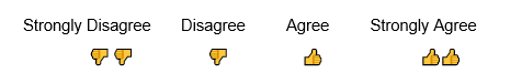 6
OSAA:DAAS:DAC Webcast: 01092020
Online Quality of School Climate and Safety Survey Accommodations
Survey format online only
Human Reader
Scribe (typist)
Paraphrasing/Simplified Language (directions only)
Bilingual/Word-to-Word Dictionary/Oral Native Language Support
Extended Time
Alternative Testing Environments
Stop the Clock Breaks
Interpreter for Students with Deficiencies or Hearing Impairments
7
OSAA:DAAS:DAC Webcast: 01092020
Survey Administration
Students must participate in both the QSCS survey and one content area exam.







Separate test sessions must be created in PearsonAccessnext (PAN) for the content area test and the QSCS survey.
The QSCS Survey and Content Area Field Test must be given in the same sitting.

Test tickets will control student access.
8
OSAA:DAAS:DAC Webcast: 01092020
Test Sessions (Content and Survey)
Students will be randomly assigned a content area field test by Pearson.
Students must then be added by the BAC to a test session in PearsonAccessnext (PAN).
A test session is terminology used to describe a virtual grouping of students within PAN, organized by grade and test type.
Schools can have one test session that includes all students in a grade level content area or several sessions based on homerooms or testing locations, etc.
Students must be included in a test session in order to receive a student test ticket.
9
OSAA:DAAS:DAC Webcast: 01092020
Test Administration
Students are present in the room sitting for an exam with a test administrator/proctor actively monitoring.

The test administration schedule and room assignments could look different from the “test sessions” created in PAN.
10
OSAA:DAAS:DAC Webcast: 01092020
Test Administration
Note: All students must be included in a SEPARATE test session in PAN for the Quality of School Climate and Safety survey. The additional 20 minutes is not reflected above.
Note: The test administration schedule and room assignments could look different from the “test sessions” created in PAN.
11
OSAA:DAAS:DAC Webcast: 01092020
[Speaker Notes: Special attention should be given to number of monitors needed when scheduling test administrations. In testing rooms with multiple grade levels or multiple content areas, staff should consider using extra proctors to assist with monitoring and helping with test tickets, etc.]
PearsonAccessnext  Upcoming Dates for Field Testing
12
OSAA:DAAS:DAC Webcast: 01092020
[Speaker Notes: Use the Operational Reports feature in PearsonAccessnext (PAN) to view or download files that contain students’ field test assignments. Directions for accessing operational reports in PAN are located in the PAN User Guide and on the Operational Reports support page: https://support.assessment.pearson.com/display/PAsup/Operational+Reports. Pearson will provide detailed information in an upcoming training session.

Pearson has developed training materials for creating test sessions in PearsonAccessnext. They are located on the K-PREP page of the KDE website: https://education.ky.gov/AA/Assessments/Documents/Spring%202019%20KY%20PAN%20Create%20Test%20Sessions%2020190319.pdf]
Kentucky Field Test Updates and Resources
13
OSAA:DAAS:DAC Webcast: 01092020
Online Testing Toolbox and Practice Tests
14
OSAA:DAAS:DAC Webcast: 01092020
Online Testing Toolbox
15
OSAA:DAAS:DAC Webcast: 01092020
Online Testing Toolbox (continued)
16
OSAA:DAAS:DAC Webcast: 01092020
Practice Tests
Practice tests for reading, mathematics, and science will be available next week.  On-demand writing and editing/mechanics are coming soon.
Practice tests will be available by content and grade level.
17
OSAA:DAAS:DAC Webcast: 01092020
Field Test Resources
Available Resources
Coming Soon
Oct. DAC Webcast
PowerPoint
Recording
Nov. Online Training (Pearson)
PowerPoint
Recording
Dec. Webcast
PowerPoint
Recording
Dec. Accommodations Online Testing TrainingOSAA & OSEEL 
PowerPoint 
Video
Jan. 14 – Online Testing Training with Pearson and KDE
Meeting link available in upcoming DAC Monday Email
Practice Tests 
Tutorials 
TextHelp 
Manuals
DAC/BAC Manuals
Test Administrator’s Manuals (TAMs)
Reference Materials
Reference Sheets – Writing, Mathematics
Writing Rubrics
Scoring Guides
18
OSAA:DAAS:DAC Webcast: 01092020
[Speaker Notes: TAMs will include instructions for the SCSS]
2020 February/March DAC Meetings
19
OSAA:DAAS:DAC Webcast: 01092020
February/March DAC Meetings Registration Links
Please register for the DAC training using the links below. Space is limited. Once registered, participants will receive an autogenerated email.

February 11, Russell County Natatorium in Russell Springs (Capacity 85)
February 12, Ralph Rush Professional Development Center in Florence (Capacity 90)
February 18, Pike County Central High School in Pikeville (Capacity 65)
February 19, KEDC in Ashland (Capacity 100)
February 20, Center for Innovations in Laurel County (Capacity 120)
February 24, Murray State University in Murray (Capacity 130)
Note: Vehicle registration with university is required.
February 25, GRREC in Bowling Green (Capacity 120)
February 26, Christian Co. Board of Education in Hopkinsville (Capacity 40)
February 27, Owensboro Board of Education in Owensboro (Capacity 100)
March 3,       KDE, 300 Sower Blvd. Frankfort (Capacity 170)
20
OSAA:DAAS:DAC Webcast: 01092020
[Speaker Notes:  The Division of Assessment and Accountability Support is Green.  Materials will only be distributed electronically.  Attendees may bring their own paper copies, electronic copies or an electronic device to the meeting. Documents will be available to download from SharePoint prior to each meeting, during the meeting and from a jump drive at each location. Wi-Fi will be available 
All Training Materials can be accessed via the shared 2020 Feb DAC Meetings folder a few days prior to your scheduled training.  Links will be provided prior to the trainings.]
Additional Updates
ACT Update
School Report Card
21
OSAA:DAAS:DAC Webcast: 01092020
PearsonAccessnext  Upcoming Dates for ACT
22
OSAA:DAAS:DAC Webcast: 01092020
[Speaker Notes: Use the Operational Reports feature in PearsonAccessnext (PAN) to view or download files that contain students’ field test assignments. Directions for accessing operational reports in PAN are located in the PAN User Guide and on the Operational Reports support page: https://support.assessment.pearson.com/display/PAsup/Operational+Reports. Pearson will provide detailed information in an upcoming training session.

Pearson has developed training materials for creating test sessions in PearsonAccessnext. They are located on the K-PREP page of the KDE website: https://education.ky.gov/AA/Assessments/Documents/Spring%202019%20KY%20PAN%20Create%20Test%20Sessions%2020190319.pdf]
Amendment to Kentucky’s District and School Report Card Regulation703 KAR 5:140
23
Amendment Timeline
Proposed Regulation Link
Submit written comments by email or fax to 
Todd Allen, Interim General Counsel, Kentucky Department of Education, 300 Sower Blvd, 5th Floor, Frankfort, KY 40601
Fax: 502-564-9321 
Email: regcomments@education.ky.gov
24
OSAA:DAAS:DAC Webcast: 01092020
[Speaker Notes: Submit written comments by email or fax to 
Todd Allen, Interim General Counsel, Kentucky Department of Education, 300 Sower Blvd, 5th Floor, Frankfort, KY 40601
Fax: 502-564-9321 
Email: regcomments@education.ky.gov]
Questions and Answers
Please send questions or comments to dacinfo@education.ky.gov

February DAC Webcast is cancelled.

Thank you for your participation!
25
OSAA:DAAS:DAC Webcast: 01092020
Division of Assessment and Accountability Support
26
OSAA:DAAS:DAC Webcast: 01092020